У лукоморья дуб зеленый;
Златая цепь на дубе том:
И днем и ночью кот ученый
Всё ходит по цепи кругом;
Читать!

Думать!
«Мало уметь читать, надо уметь думать!»
Александр Сергеевич Пушкин (1799 – 1837)
Подруга дней моих суровых,Голубка дряхлая моя!Одна в глуши лесов сосновыхДавно, давно ты ждешь меня.
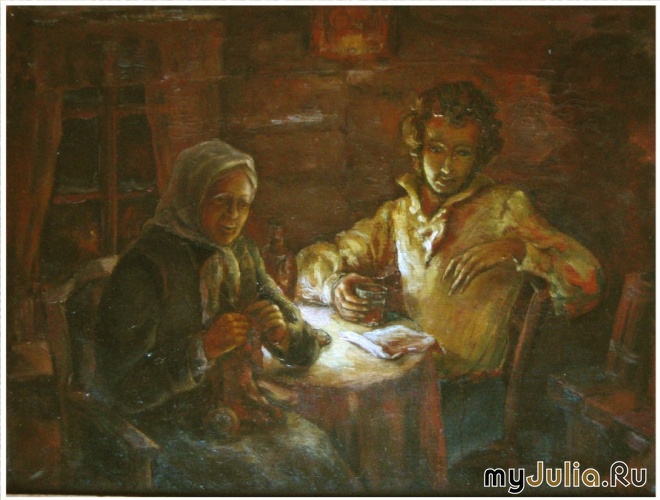 Арина Родионовна
Сказки А.С.Пушкина
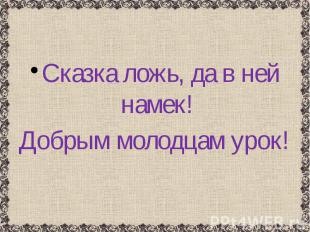 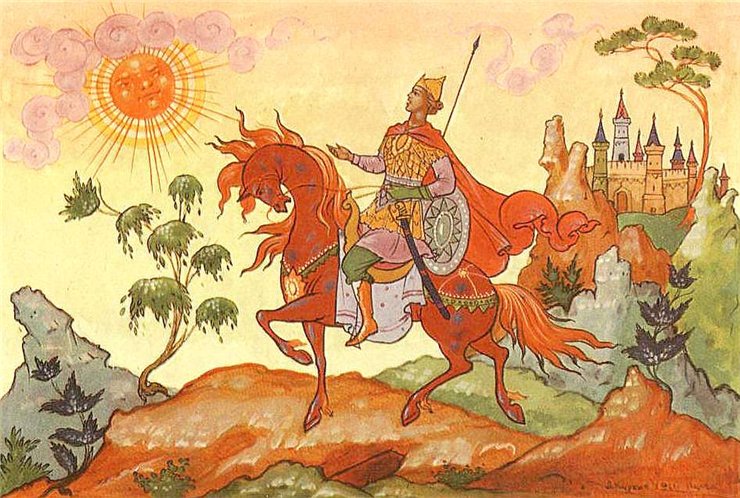 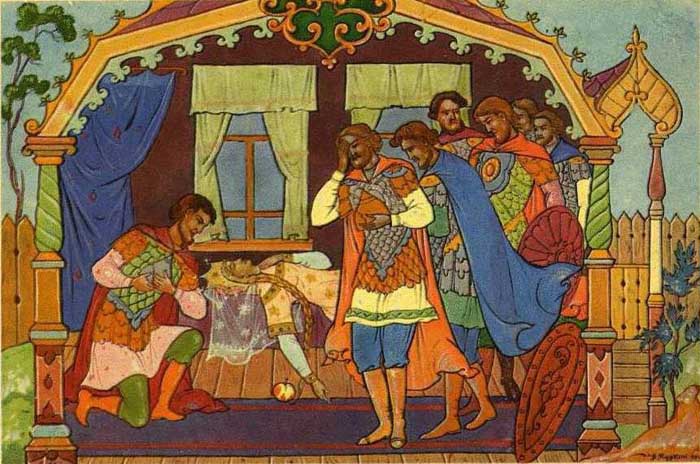 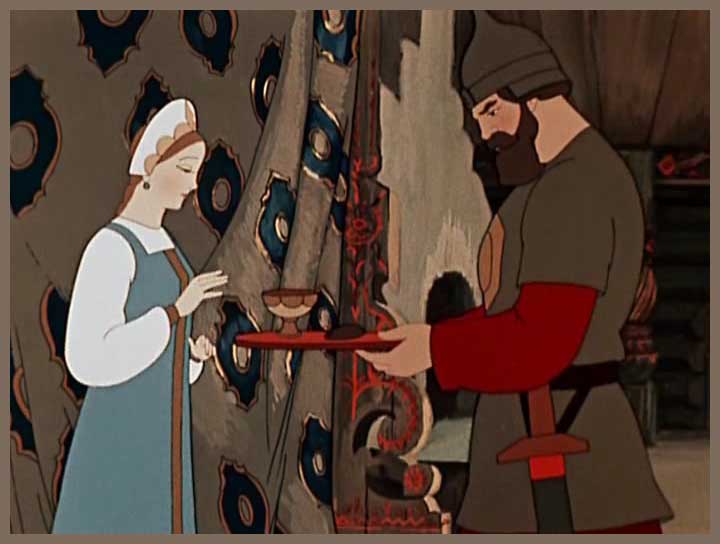 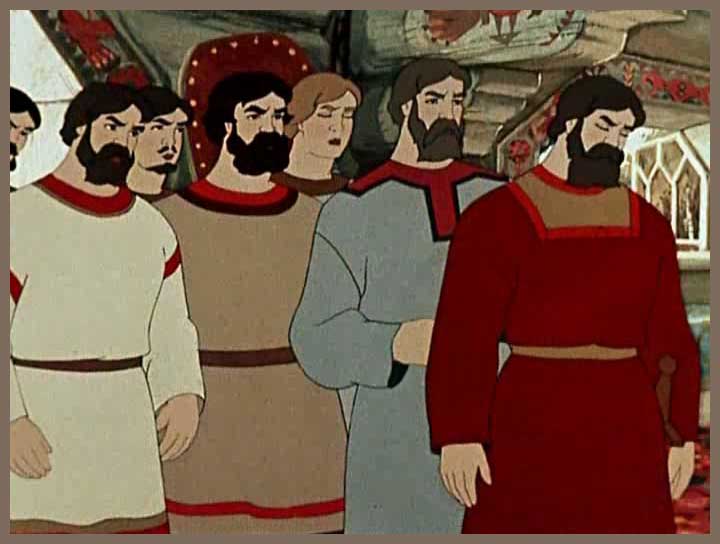 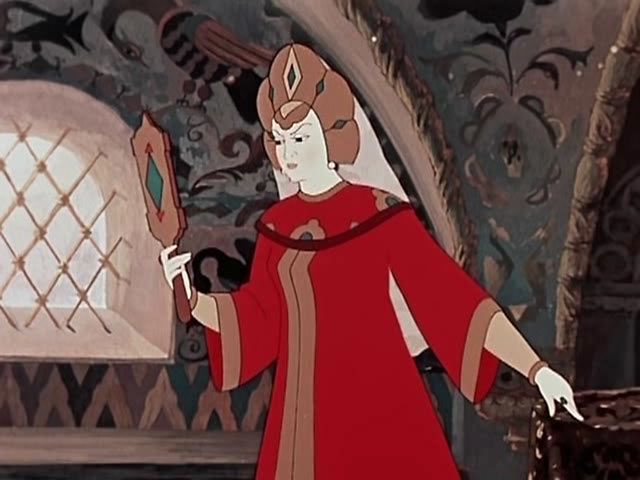 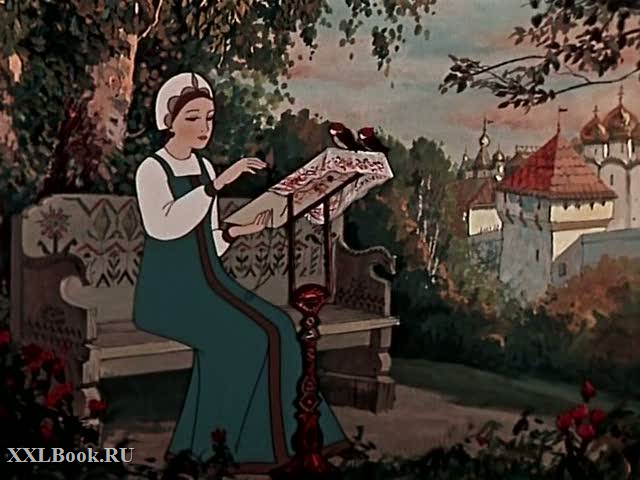 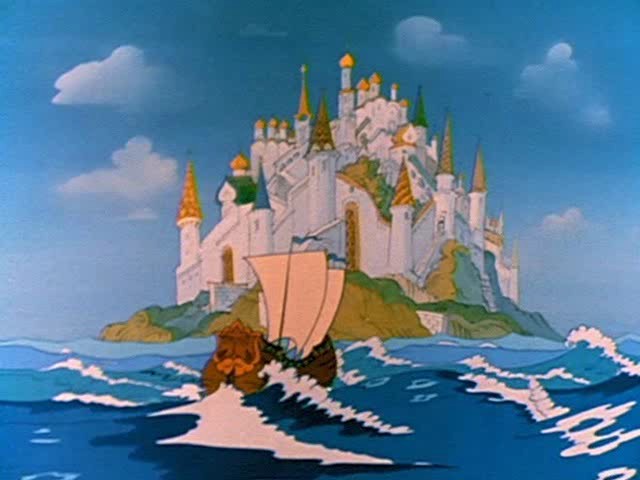 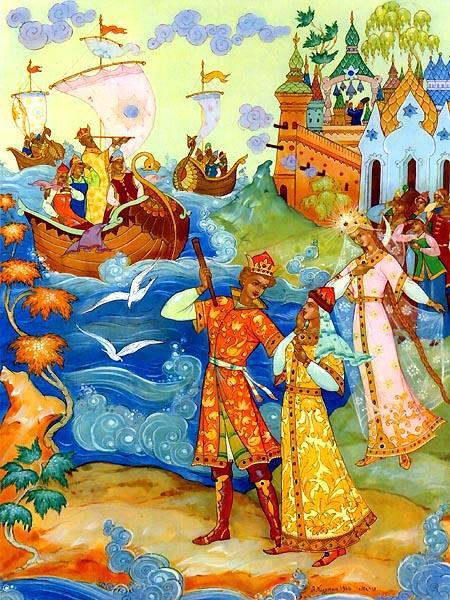 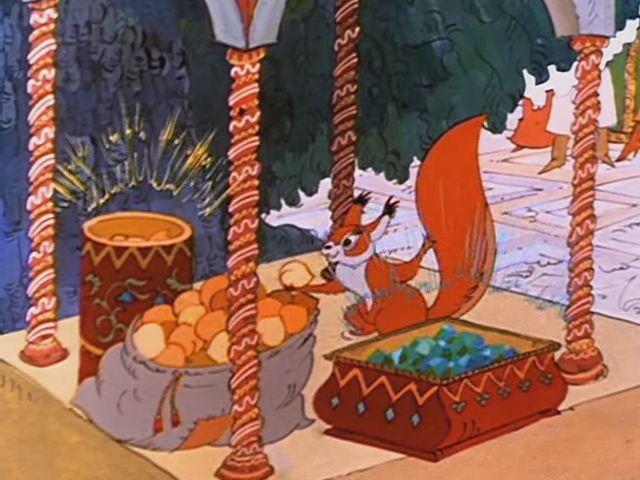 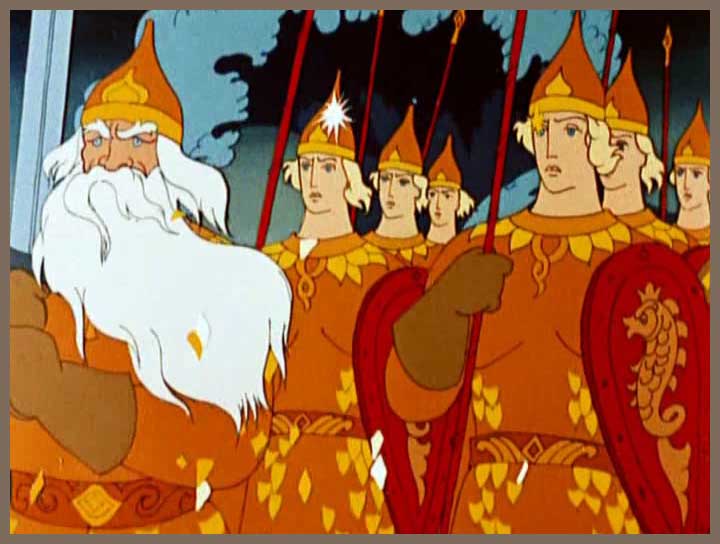 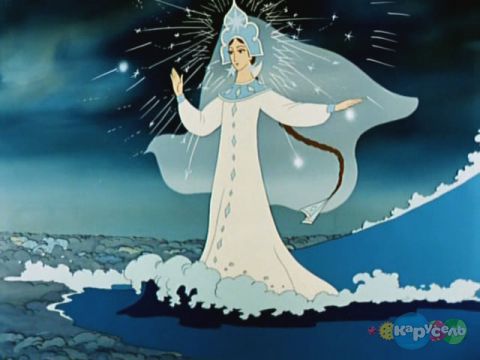 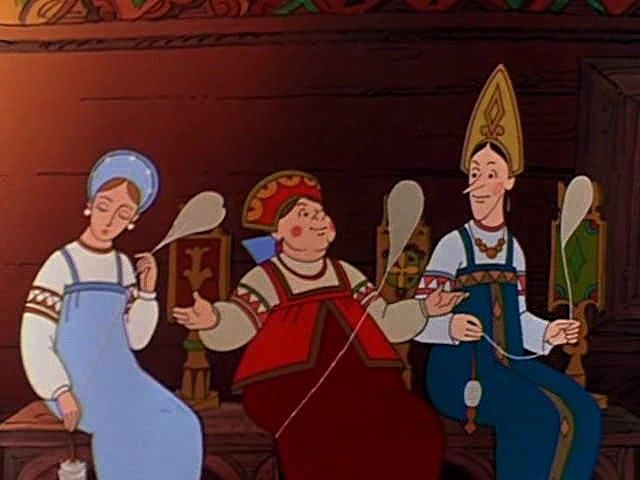 Три девицы под окном
Пряли поздно вечерком
«Кабы я была царица, —Говорит одна девица, —То на весь крещеный мирПриготовила б я пир».«Кабы я была царица, —Говорит ее сестрица, —То на весь бы мир однаНаткала я полотна».«Кабы я была царица, —Третья молвила сестрица, —Я б для батюшки-царяРодила богатыря».
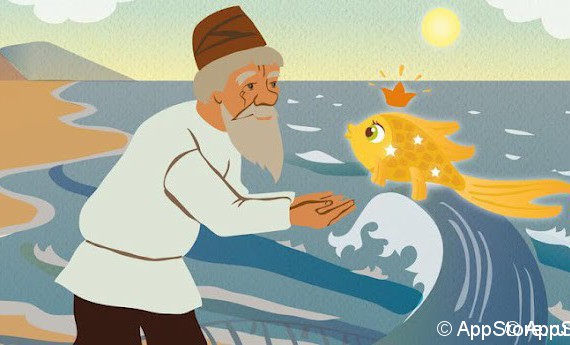 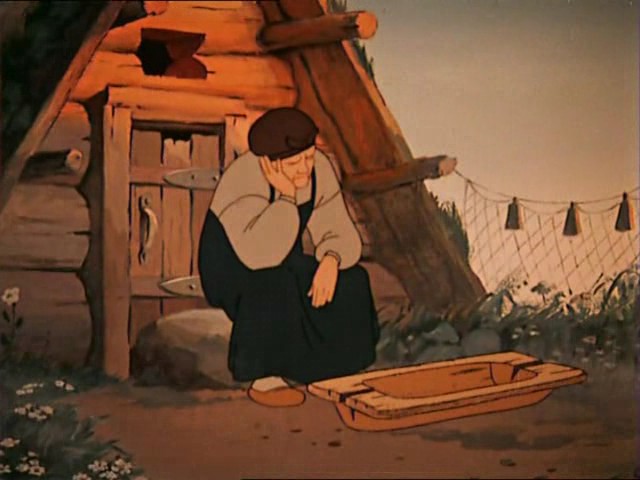 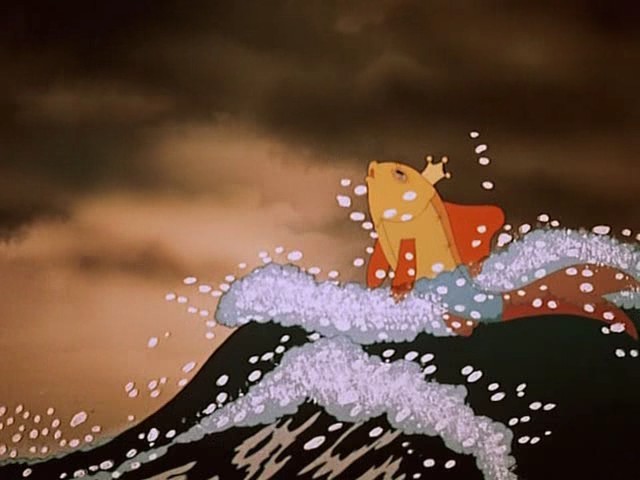 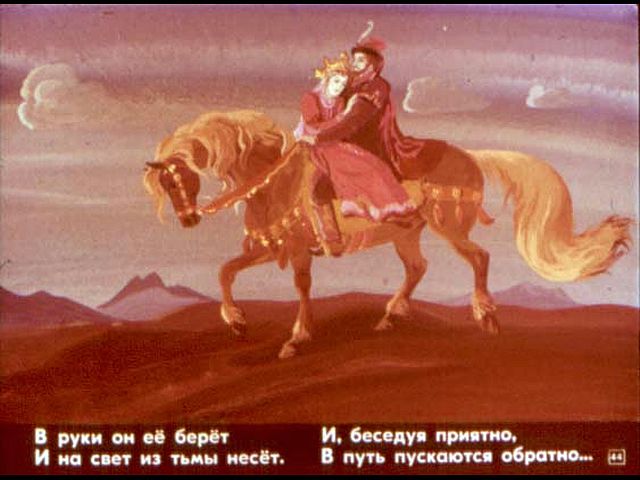 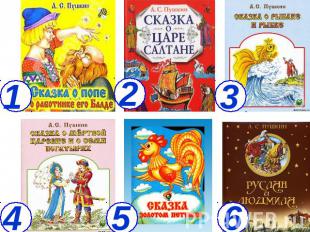